Partners Webinar Alert
Reminder…Because of the amount of individual logins for this webinar.  Please DO NOT Unmute your Microphone after you enter this webinar.
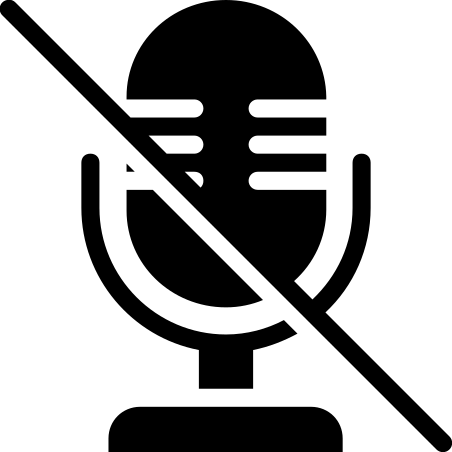 Presented by Partners in Medical Education, Inc. 2020
1
Introducing Your Presenter…
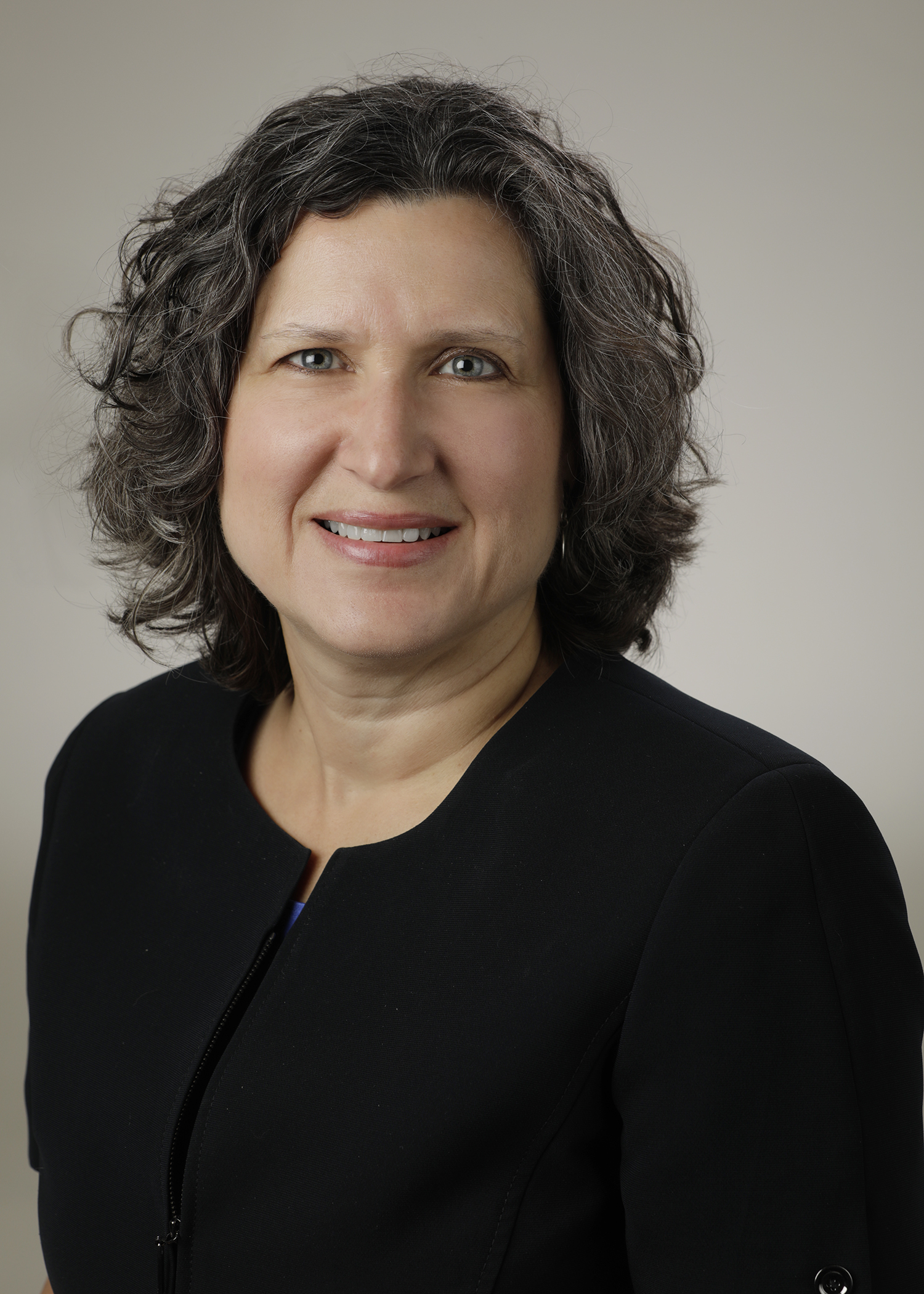 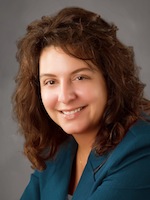 Christine Redovan, MBA, MLIS
GME Consultant
Heather Peters, M.Ed, Ph.D
GME Consultant
Seasoned Director of Medical Education and GME Operations

Accreditation and Management Expert For New and Established Institutions and Programs
ACGME-I Accreditation Expert

Successful GME Start-Up Implementation 

Focused on Continuous Accreditation Readiness. Data Mining, and Useful GME Resources

20+ years GME experience
Former GME Director & DIO

Seasoned speaker at ACGME & subspecialty national meetings

Areas of Expertise: GME Strategic Planning; Program Evaluation; and Faculty Development

3 decades in education; Masters of Education in curriculum & evaluations, PhD concentration in secondary education & adult learning theories
Presented by Partners in Medical Education, Inc. 2020
2
ADS Updates 2020
Heather Peters, M. Ed, Ph.D, GME Consultant
Chris Redovan, MBA, MLIS, GME Consultant
Presented by Partners in Medical Education, Inc. 2020
3
Learning Objectives
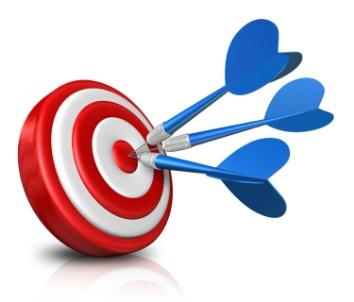 Learning Objectives:
DISCUSS the 2020 ADS update – what has stayed the same, what has changed
EXPLAIN how to address the COVID-19 section
OUTLINE strategies for the annual update of ADS

Hand-outs:
Worksheet for ADS updates
Strategies for ADS Updates Through the Year
COVID-19 Tracking Document for Curriculum Adjustments
APE Template from Partners – COVID-19 Version
Email template for scholarly activity tracking
Presented by Partners in Medical Education, Inc. 2020
4
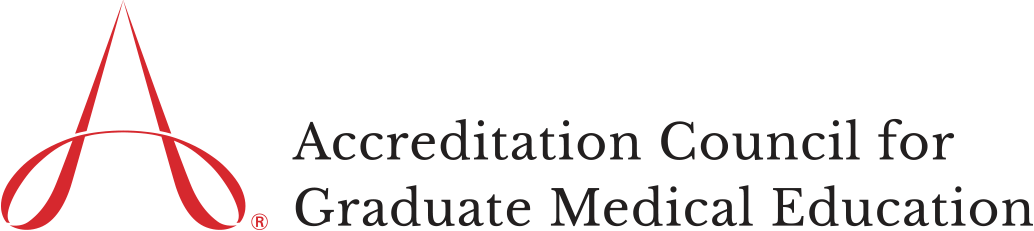 ADS 2020
Presented by Partners in Medical Education, Inc. 2020
5
Usual Questions
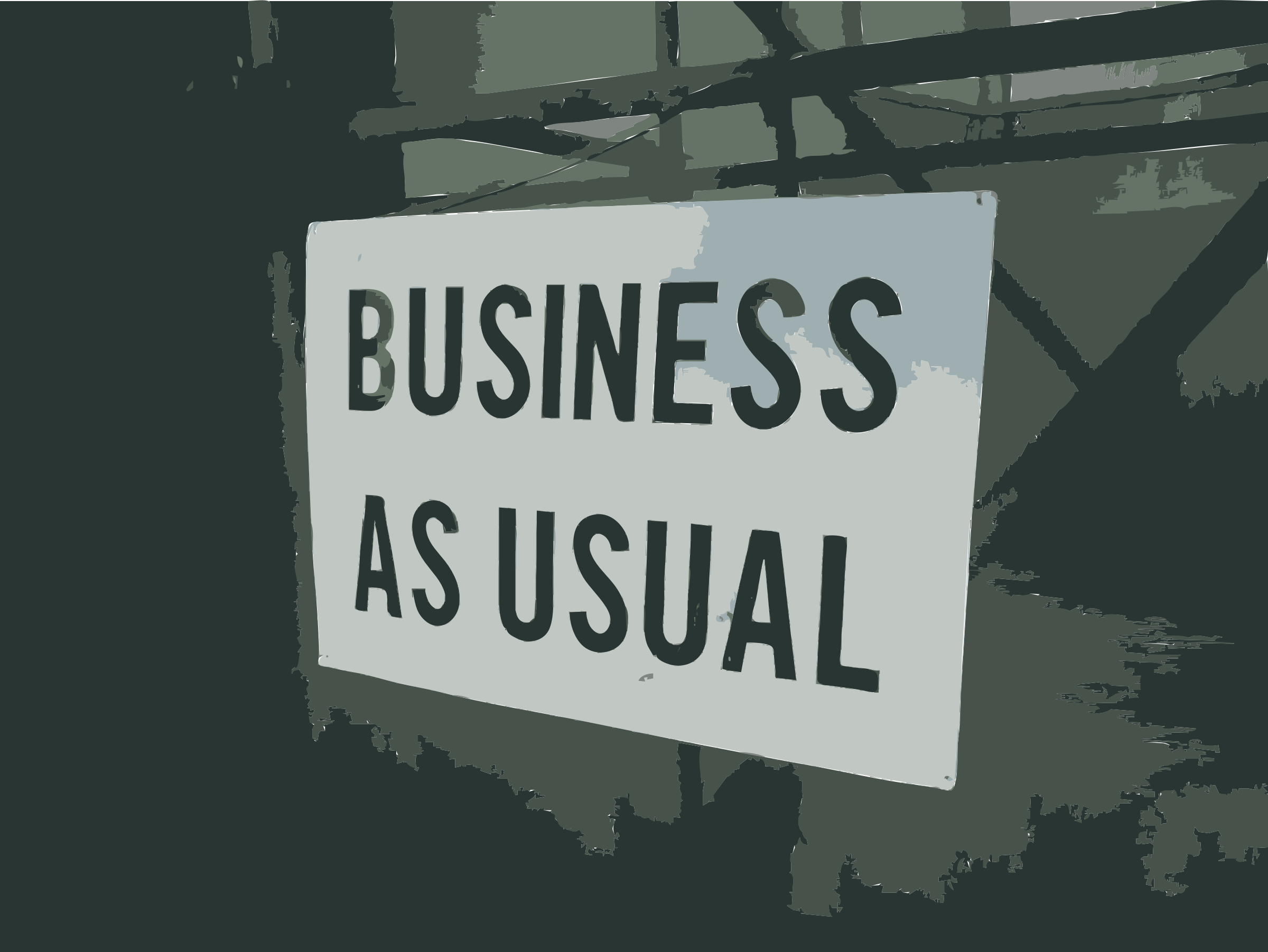 Any free-text will be preserved so you can see what you said last year
Important to read what you wrote and update!
The RC will read and take into consideration what you have written
Since ACGME survey data may be skewed this year, it will be imperative to provide clear, concise information related to your program.
Presented by Partners in Medical Education, Inc. 2020
6
Usual Questions
Resident roster
Scholarly activity
Faculty development
Education & experience
Program resources
Evaluation
CLE, patient safety
Mission and Aims*
Diversity
Citations*
Major changes*
Participating sites
PD CV 
Faculty roster
Presented by Partners in Medical Education, Inc. 2020
7
Mission & Aims
Mission statements do not need to change each year
The aims should be focused on action items that can be measured:
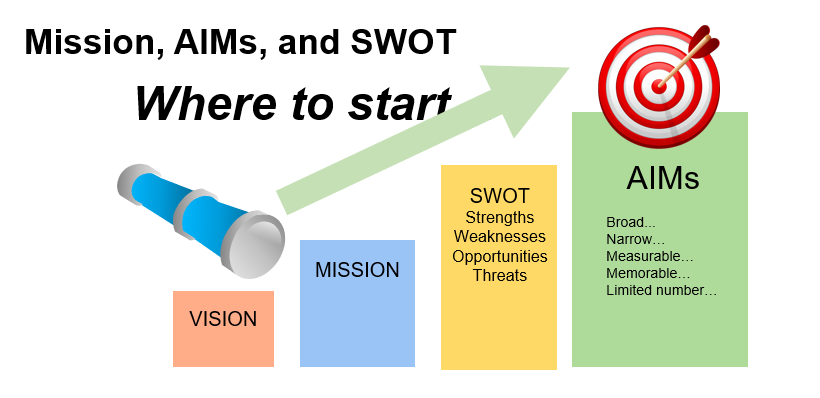 NOTE: Webinar at Partners-on-Demand for developing Vision, Mission and Aims
Presented by Partners in Medical Education, Inc. 2020
8
Citations
How to respond to citations from ACGME
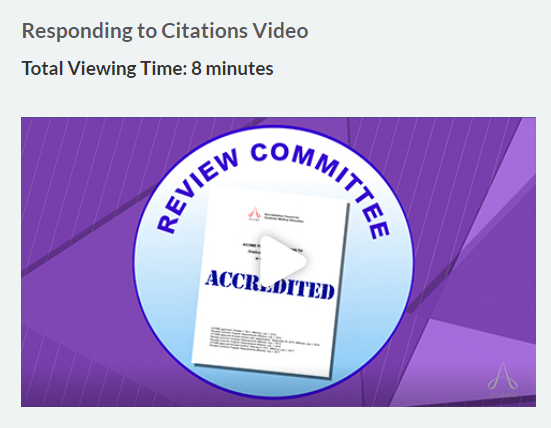 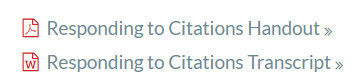 https://www.acgme.org/Program-Directors-and-Coordinators/Welcome/Avoiding-Common-Errors-in-the-ADS-Annual-Update
False Positive Citations: Sometimes the program may receive a citation for a requirement that the program has actually met, but with the information available it was unclear to the committee that this was the case. 

Even though it may be natural to be frustrated or angry after receiving a citation, the best response is to improve the communication to make it crystal clear to the committee how that particular program requirement was met. If you know how the miscommunication occurred, you may explain it.
Presented by Partners in Medical Education, Inc. 2020
9
Work Hour Citations
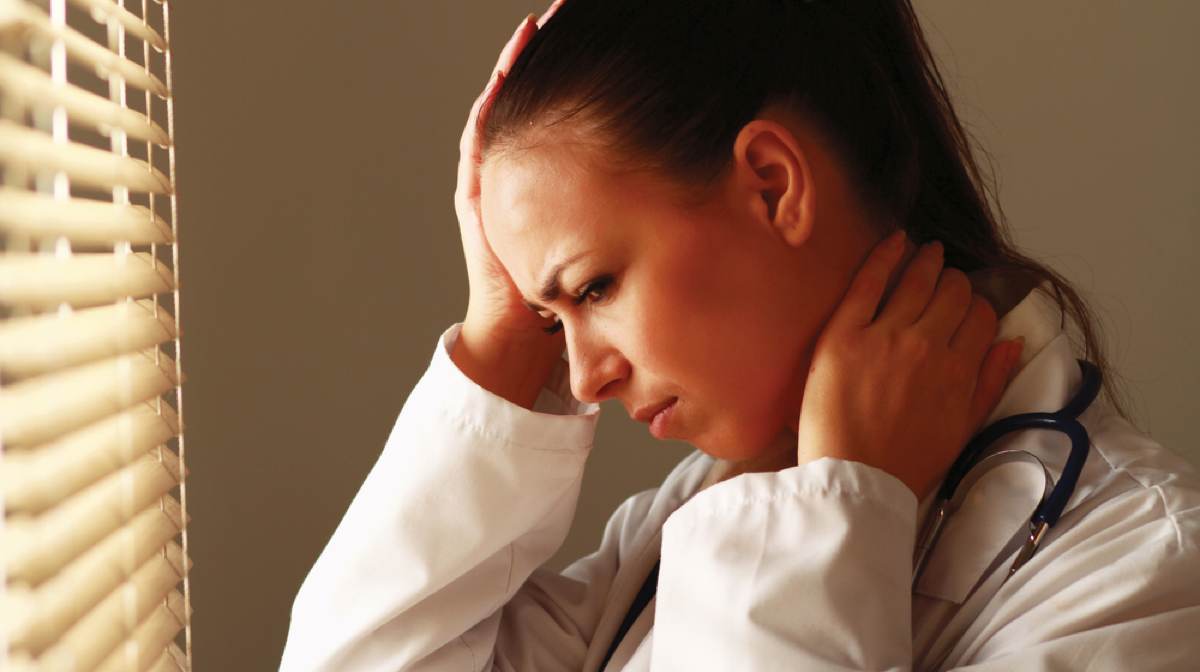 While the most common citation for programs and sponsoring institutions – ACGME is still very intent on Improvement

Documentation Expected
GME Level – independent verification 
It is not apparent that the Sponsoring Institution provides oversight of work hours that is independent of programs’ processes
GMEC documentation:
Review of work hour reports
Discussions about trends and issues with work hours
Presented by Partners in Medical Education, Inc. 2020
10
Work Hour Citations
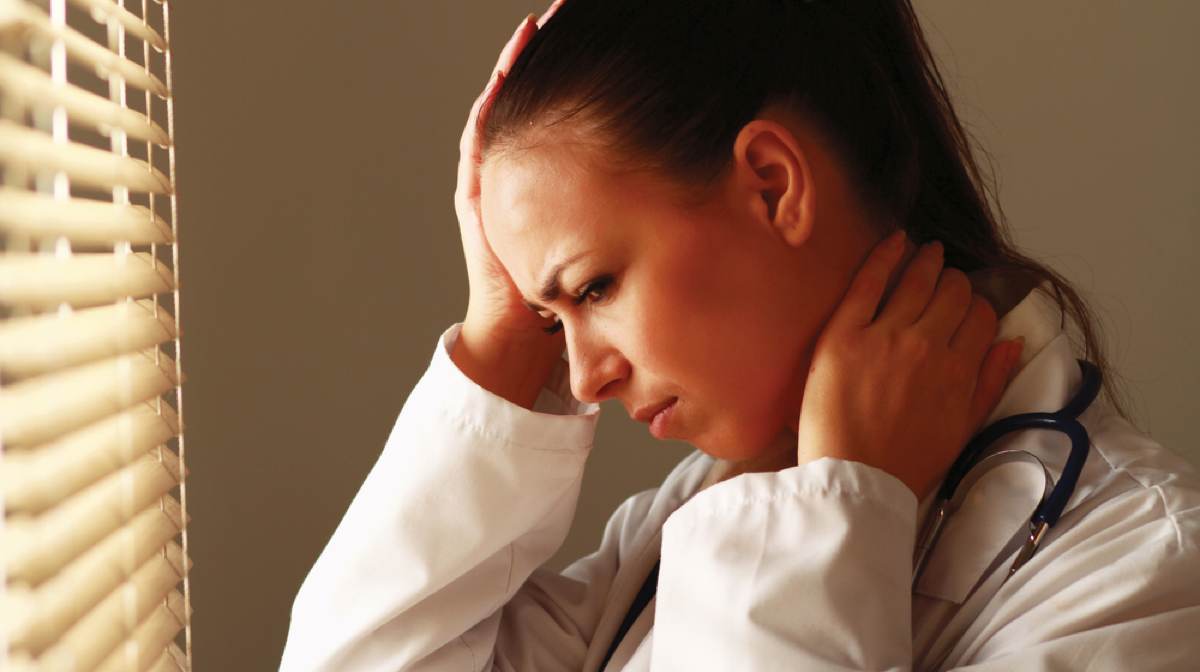 Program Level
Action Plan table demonstrating continual monitoring of the work hours
Tracking and trending of violations
Ensuring that residents are logging work hours (work hour compliance)
Attestations by residents and faculty – Best Practice
Presented by Partners in Medical Education, Inc. 2020
11
Major Changes
It is critical to use this section wisely
Leadership Changes 
program director, APD
Faculty Changes
losses & additions
Curriculum Changes
Significant changes to educational program
consider informing the RC – some require it, but all appreciate the heads up
Major impact events (i.e., a merger)
Addressing ACGME Survey Issues
focus on 2019, if you do not have 2020; or on your own internal survey results
Presented by Partners in Medical Education, Inc. 2020
12
General Changes
Due to the feedback received after the 2019 ADS update:
Less narrative
Narrative responses carry over so you can see how you responded last year
More radio buttons
Fewer questions overall
Still no way for DIO to sign-off on program updates
	 [See proposed IR…oversight of ADS]
Presented by Partners in Medical Education, Inc. 2020
13
ADS Changes
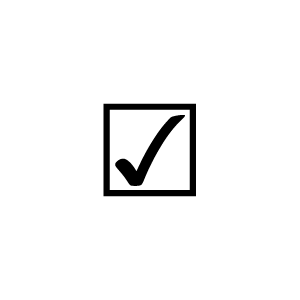 How are residents/fellows informed of assignments, duties of each rotation and goals and objectives of each assignment?

What other learners will be sharing educational or clinical experiences with residents/fellows? 
(How this enriches resident experience remains free text)

What are residents/fellows taught about pain management, including recognition of signs of addiction?
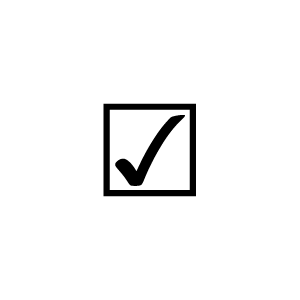 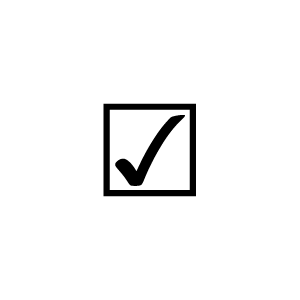 Presented by Partners in Medical Education, Inc. 2020
14
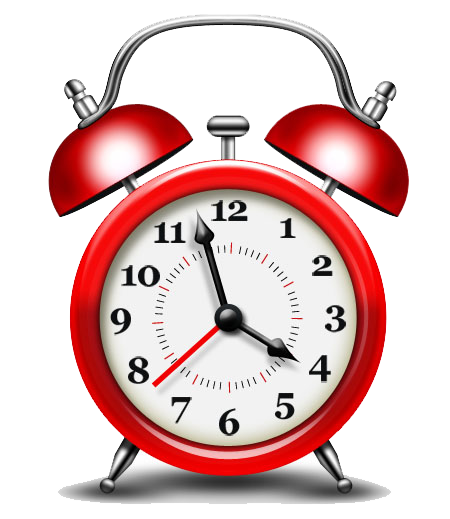 ADS Changes
From # hours to % FTE time

What percent of FTE salary support is allocated to the program director for non-clinical time devoted to the administration of this program?

What percent of FTE salary support is allocated to the program coordinator for time devoted to the administration of this program?
Presented by Partners in Medical Education, Inc. 2020
15
ACGME Resources
Program Directors Guide
Contains examples and further clarification.
Residency and Fellowship editions
Avoiding Common Errors in the ADS Annual Update
Block schedule
Responding to citations
Entering scholarly activity

(available at www.acgme.org)
Presented by Partners in Medical Education, Inc. 2020
16
Partners Resources
ADS Annual Update Worksheet
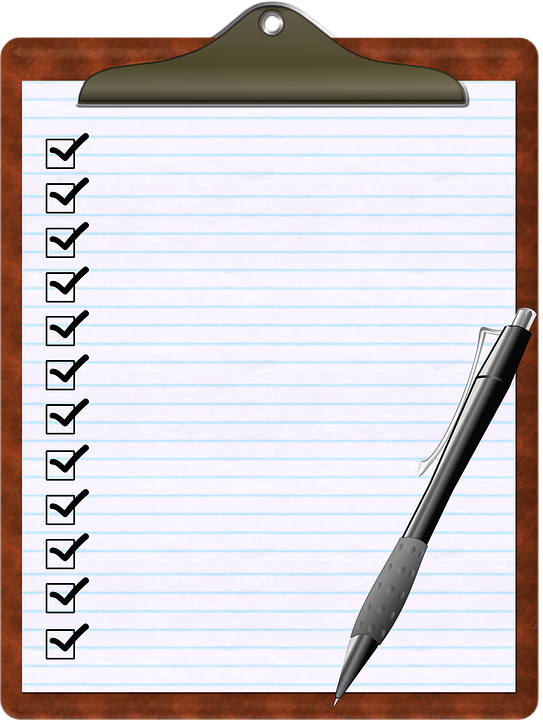 Presented by Partners in Medical Education, Inc. 2020
17
PSA: Site Visit Updates
July-August: Piloting virtual (remote) visits with Zoom
September-November: New program applications
Late 2020-Early 2021:
Initial Accreditation Programs
10-year/self-study site visits
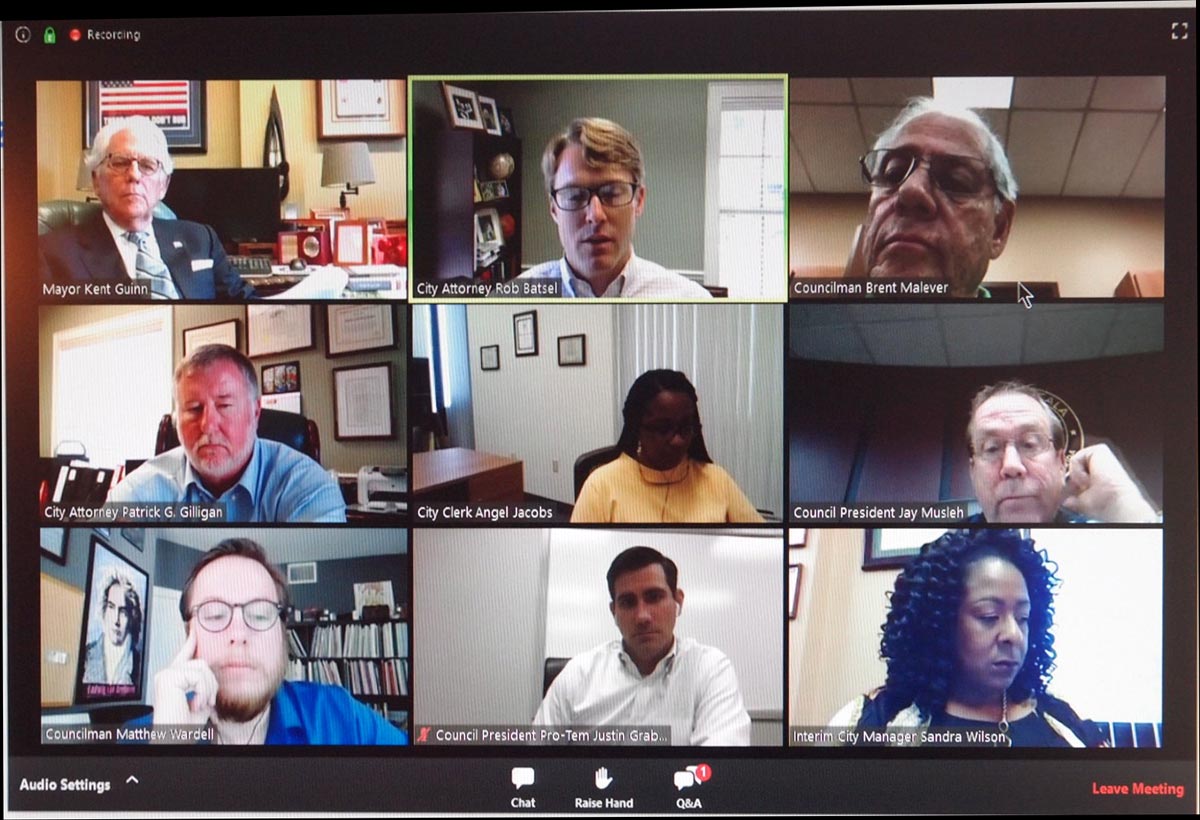 Presented by Partners in Medical Education, Inc. 2020
18
PSA: Site Visit Updates: CLER
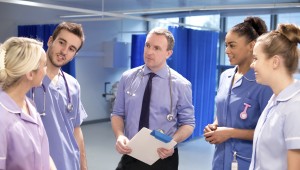 CLER Program is actively developing a specially-designed CLER site visit to understand the impact of COVID-19 on the clinical learning environment.
Visits will be piloted later in 2020 and fully implemented in 2021. 
These visits—to be conducted via teleconferences and surveys—will be designed to inform the 
executive leadership
GME leaders of clinical sites 
GME community at large 

as they examine and adapt their systems to optimize learning and patient care in both the near- and long-term in response to the COVID-19 pandemic
Presented by Partners in Medical Education, Inc. 2020
19
COVID-19 ADS Questions
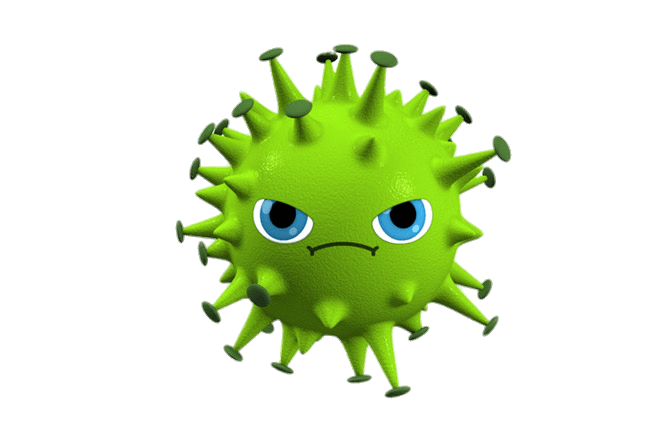 Presented by Partners in Medical Education, Inc. 2020
20
COVID-19 Questions
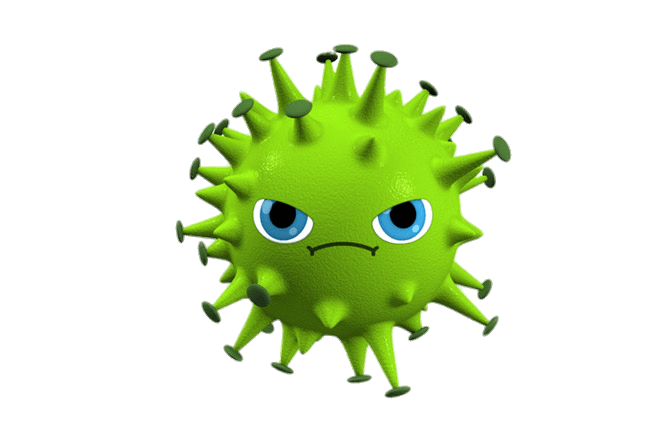 Two sections
Part 1 - Used for accreditation review
Part 2 - Used for information/research only

IMPORTANT:  The time frame for COVID-19 questions is:

March 1, 2020 – June 30, 2020
Presented by Partners in Medical Education, Inc. 2020
21
COVID-19 Questions
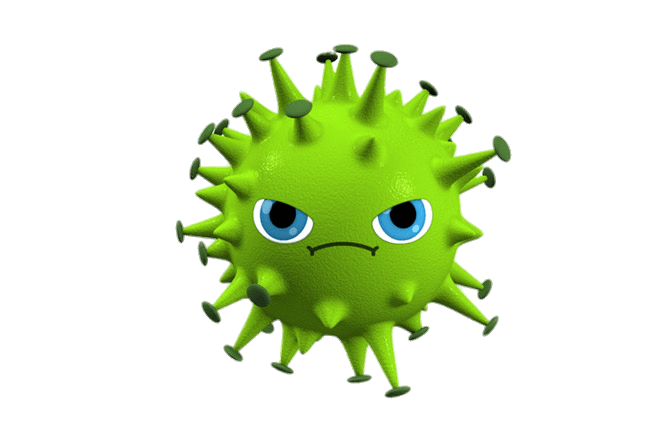 How long was your program significantly affected?
Less than 30 days
30-60 days
51-90 days
More than 90 days
Presented by Partners in Medical Education, Inc. 2020
22
COVID-19 Questions
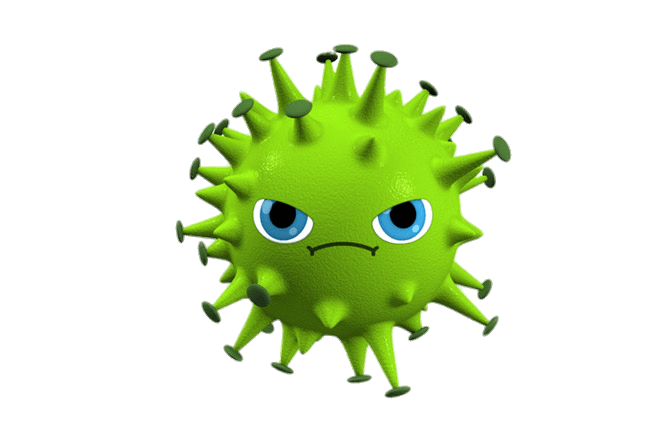 During maximum effect of pandemic, increase or decrease of experiences in:
Ambulatory clinic visits
In-patient volumes
Elective operations and/or procedures
In-patient consultations
Out-patient consultations
Presented by Partners in Medical Education, Inc. 2020
23
COVID-19 Questions
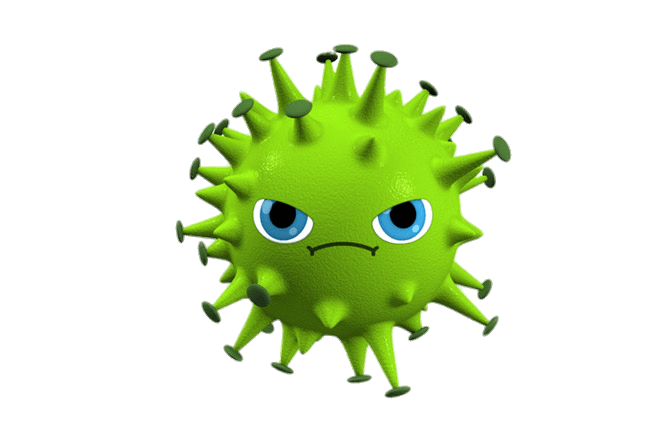 During the pandemic, how many of your residents were deployed to a clinical area different from their originally scheduled rotation?
Emergency Department
Ambulatory visits in own specialty
Telemedicine visits in own specialty
Ambulatory visits in other specialty
Telemedicine visits in other specialty
In-patient units for other specialties
ICU
Different assignments within own specialty
Other
Presented by Partners in Medical Education, Inc. 2020
24
Platooning
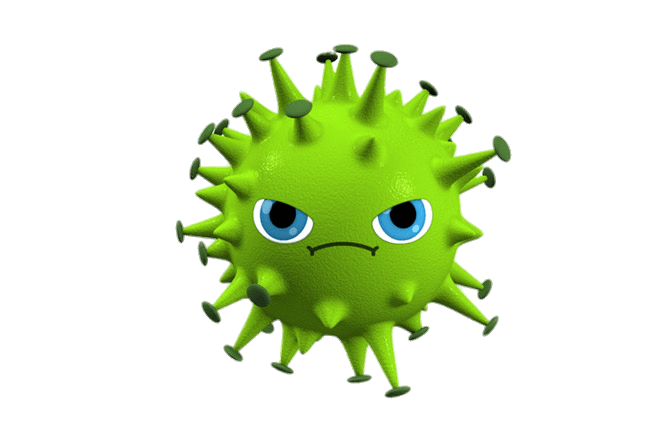 During the pandemic, did you use a platooning system in your program?
“Platooning” is a two-team system that helps residents/fellows provide clinical care while ensuring the maintenance of a healthy workforce. Residents/fellows are divided into two groups: “active duty” and “working remotely”. Active duty residents/fellows participate in all clinical care activities. Residents/fellows designated as working remotely participate in educational activities such as didactics, online modules, study, scholarly activities, and quality improvement projects. (acgme.org)
Presented by Partners in Medical Education, Inc. 2020
25
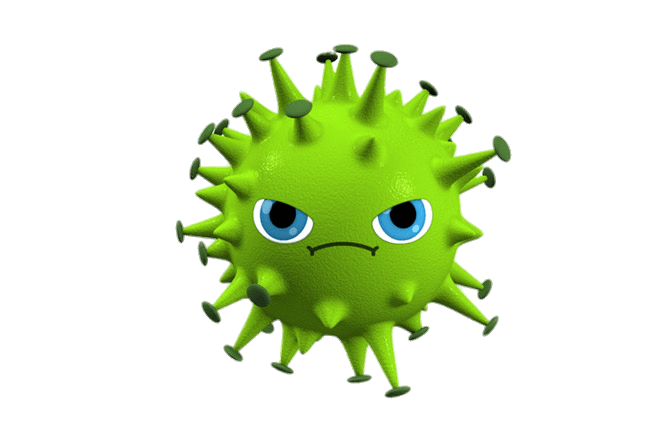 COVID-19 Questions
UPCOMING WEBINAR (August 27)
Artificial Intelligence in Medicine: Its Impact on GME
Did you use telemedicine:
Before the pandemic?
During the pandemic?
Plan to increase moving forward?

What % of planned didactics:
	Were cancelled?
	Conducted remotely?
	Replaced?
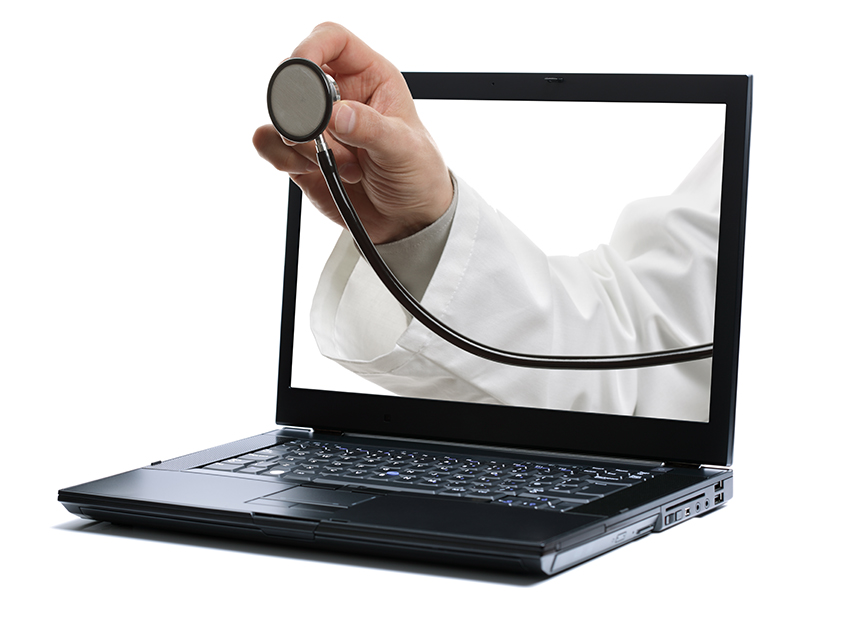 Presented by Partners in Medical Education, Inc. 2020
26
COVID-19 Questions
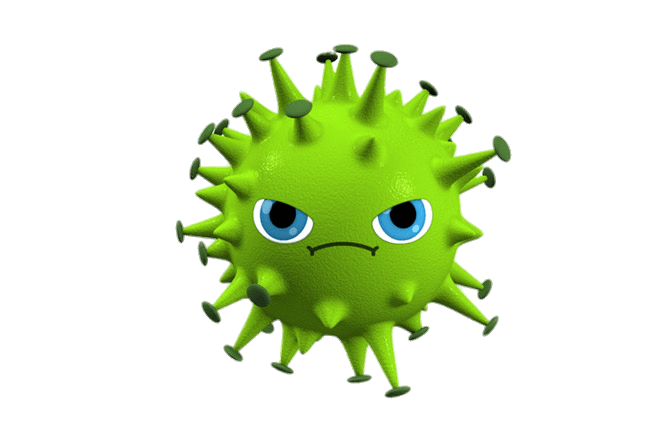 Be prepared to provide information related to procedures/logs for those specialties that use them. 
	DOCUMENTATION IS THE KEY


Were all elective operations/procedures cancelled at some point during the pandemic?
Provide dates this happened, when resumed (if it did) or when anticipated to resume.
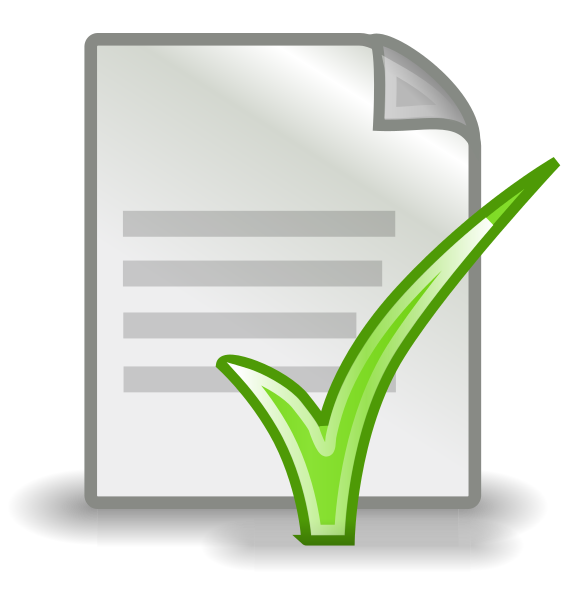 Presented by Partners in Medical Education, Inc. 2020
27
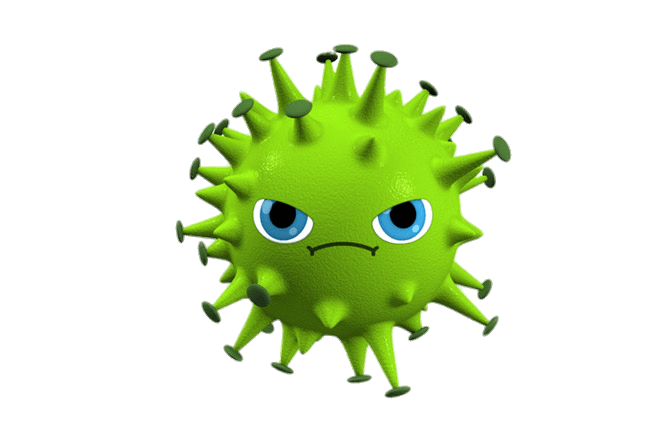 PSA: Resident Work Rooms/Break Rooms are High Risk for COVID-19
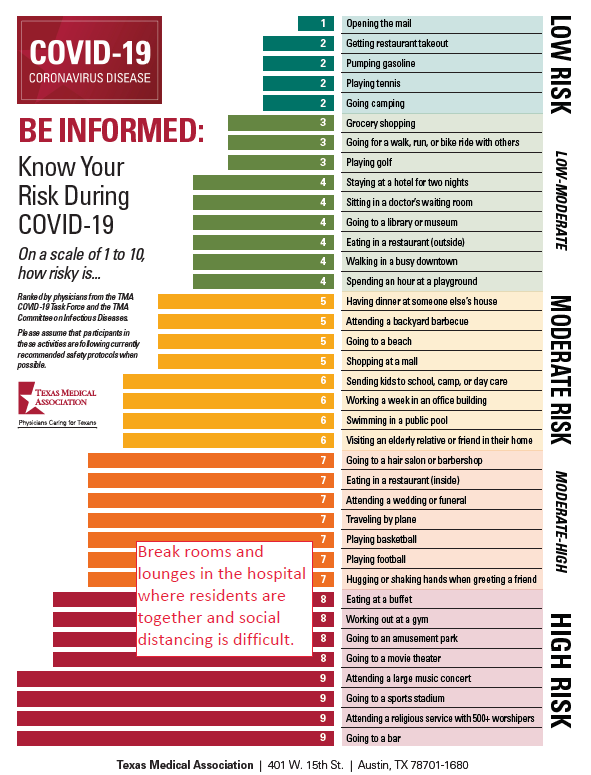 Research is showing that breakrooms are responsible for outbreaks in hospitals (Tenant)
Presented by Partners in Medical Education, Inc. 2020
28
COVID-19 Research Questions
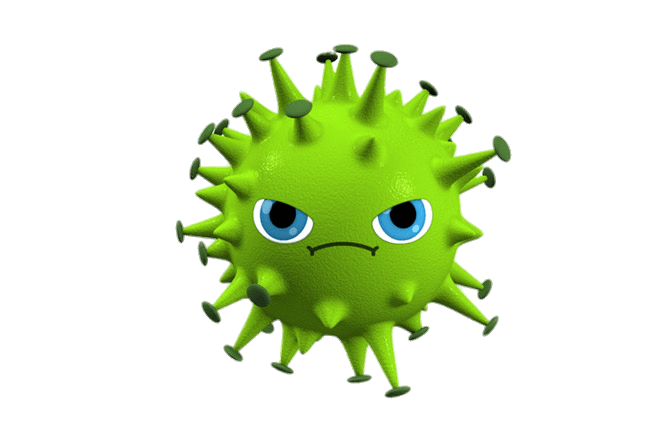 Beginning March 1:
How many residents/fellows/faculty were quarantined* due to COVID-19 related illness?
How many residents/fellows/faculty were hospitalized due to COVID-19 related illness?
How many residents/fellows/faculty died due to COVID-19 related illness?

*quarantine is defined as required time away from work due to COVID-19 exposure or illness.
Presented by Partners in Medical Education, Inc. 2020
29
Strategies for Tracking Data for ADS
Presented by Partners in Medical Education, Inc. 2020
30
Strategies for Tracking Data for ADS
Faculty scholarly activity tips
Action items from APE
Work hour violations
Major Changes
Leadership Changes
Faculty Changes
Curriculum Changes
Significant changes to educational program (consider informing the RC)
Major impact (merger)
Action plans related to ACGME Survey results
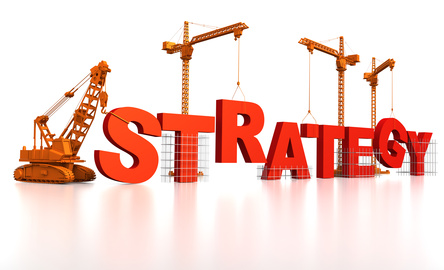 Presented by Partners in Medical Education, Inc. 2020
31
Tracking Scholarly Activity
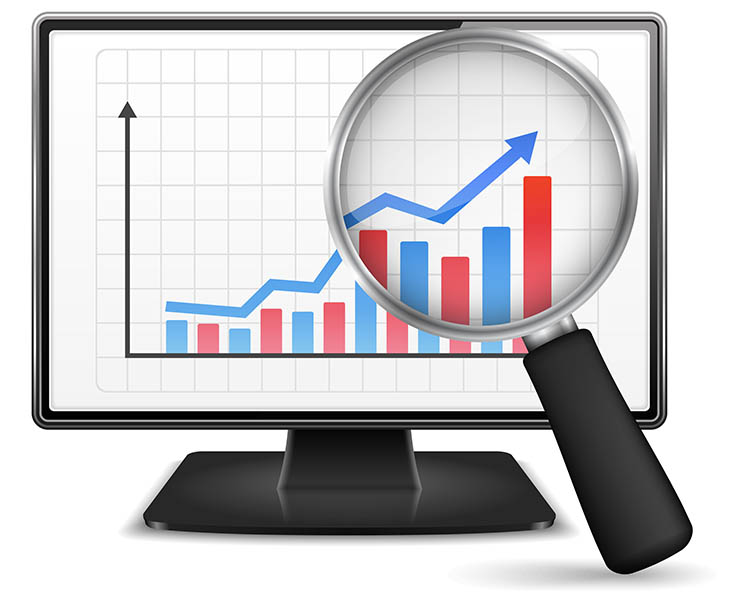 Quarterly updates from programs
Sending out email to all with more specific questions annually
Education during faculty meetings (importance of scholarly activity)
ADS – most frequent citation after work hours
Reputation of program/institution
Measure of educational quality
Presented by Partners in Medical Education, Inc. 2020
32
Checklist for Sponsoring Institutions
Trainee/Faculty Scholarly Activity Reports
ITE Training Results
Board Examination Pass Rate
Placement Data, Diversity Data, QI/PS Data
Faculty Development Activities
Action Plans for Previous APE/Current APE
Letters of Notification from ACGME
ACGME Surveys
Other Reports?
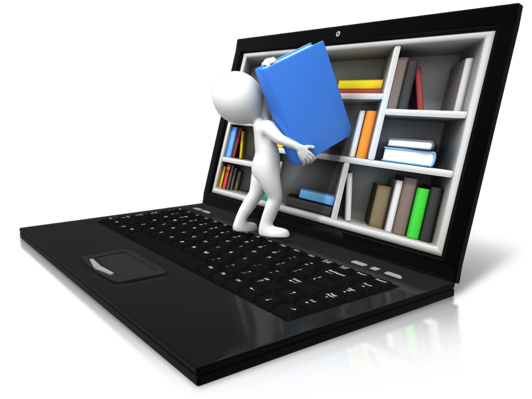 Presented by Partners in Medical Education, Inc. 2020
33
Wrapping Up!
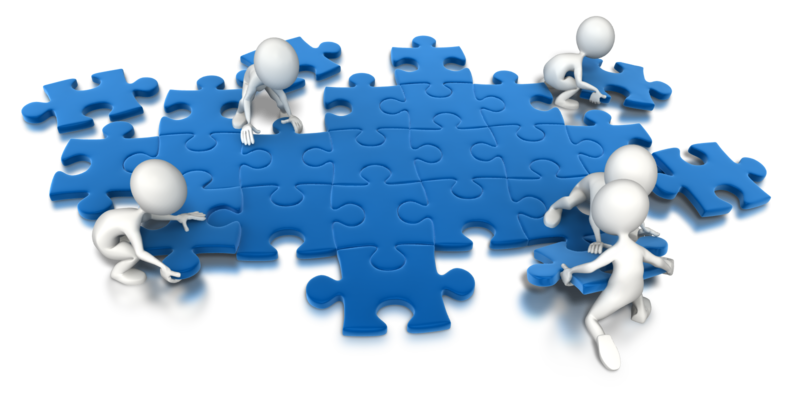 Presented by Partners in Medical Education, Inc. 2020
34
Take Home Points
Make part of your PEC agenda
It is your ONLY chance to provide the review committee information about your program
Use the annual update to get ahead of potential issues…address BEFORE the ACGME does
All parts of the update are important
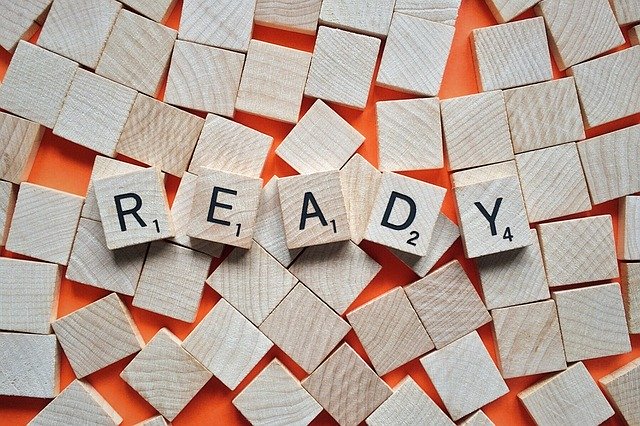 ADS updates need to be in the back of your mind all year long
Presented by Partners in Medical Education, Inc. 2020
35
Questions??
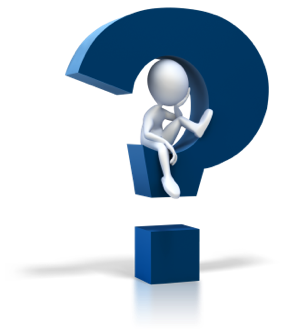 Presented by Partners in Medical Education, Inc. 2020
36
Latest On-Demand Webinars
Upcoming Live Webinar

          
            Graduate Medical Education Financing
         Tuesday, August 11, 2020  12:00pm – 1:00pm EST

                           Artificial Intelligence in Medicine:                                   Its Impact on GME
         Thursday, August 27, 2020  12:00pm – 1:00pm EST

            Faculty Development – A More Specific Approach
         Thursday, September 3, 2020  12:00pm – 1:00pm EST

                                 GME Workforce Planning
         Thursday, September 24, 2020  12:00pm – 1:00pm EST
Research and Scholarly Process in a Nutshell: Getting Started
Ask Partners – Spring FreebieLessons Learned: Accepting Displaced Orphan Residents

Is your Coordinator Well Enough: Coordinators as Role Models of Wellness
Research Proposal Development: Tips for SuccessWorking with your Governing Board

Recognizing & Addressing Precursors of Burnout: The Value of Shame Resiliency Training to Support Resident Well-Being

Working with your IRB

Digging for Data II
NEW Faculty Development Series
15 Minutes to Effective Feedback
Toolbox for Teaching Millennials

Taking Supervision to the Next Level
Contact us today to learn how our Educational
Passports can save you time & money! 
724-864-7320
www.PartnersInMedEd.com
Presented by Partners in Medical Education, Inc. 2020
37
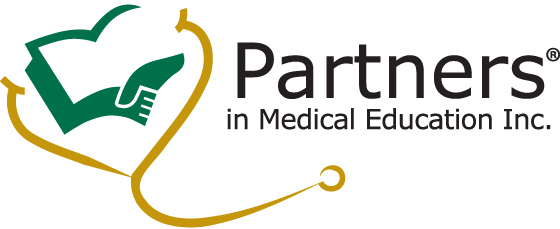 Partners in Medical Education, Inc. provides comprehensive consulting services to the GME community.
Partners in Medical Education
724-864-7320  |  info@PartnersInMedEd.com
Heather Peters, M.Ed, Ph.D
          Heather@PartnersInMedEd.com
Christine Redovan, MBS, MLIS
          Christine@PartnersInMedEd.com
www.PartnersInMedEd.com
Presented by Partners in Medical Education, Inc. 2020
38